Алюминий. Положение алюминия в периодической системе и строение его атома. Нахождение в природе. Физические и химические свойства алюминия.
Автор Ицкович Т.Я.  
учитель  химии 
МБОУ ООШ №81 г Краснодара
СОДЕРЖАНИЕ
Характеристика элемента - алюминия
Ученые, получившие алюминий
Нахождение в природе
Физические свойства
Химические свойства
Применение
Соединения алюминия  и их свойства
Вопросы для проверки
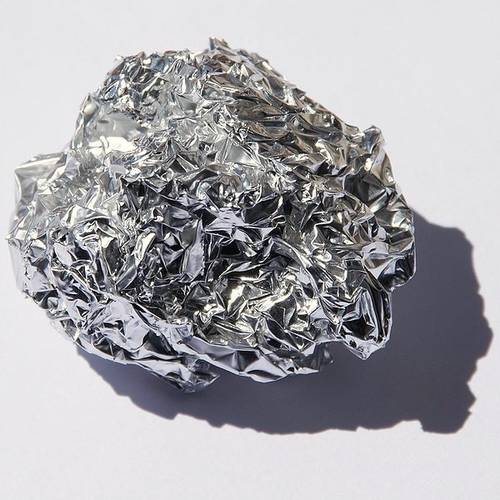 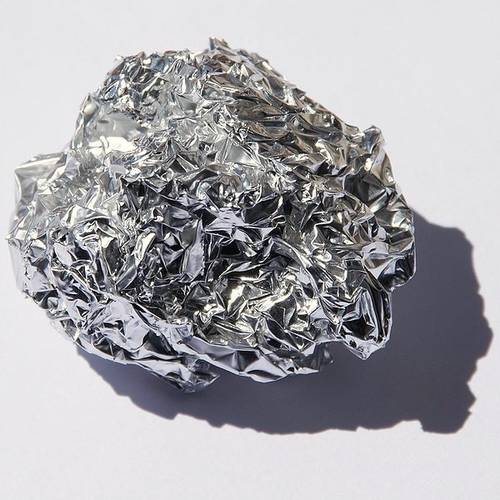 Элемент III(A)
группы таблицы 
Д.И. Менделеева
AL
Элемент 
с порядковым 
№ 13, его
Элемент 3 -его
периода
название 
образовано от лат.  «Aluminis» – квасцы
Третий по распространенности в земной коре
Датский физик
 Ганс Эрстед
(1777-1851)
Впервые алюминий был получен  им 
в 1825 году действием амальгамы калия 
на хлорид алюминия с последующей отгонкой ртути.
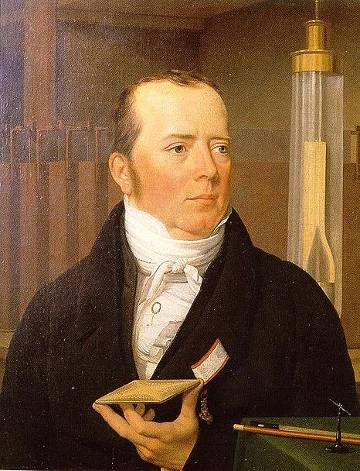 Современные метод получения был разработан независимо друг от друга: американцем Чарльзом Холлом и французом Полем Эру в 1886 году.
Современное
получение алюминия
Он заключается в растворении оксида алюминия в расплаве криолита с последующим электролизом с использованием расходуемых коксовых или графитовых электродов.
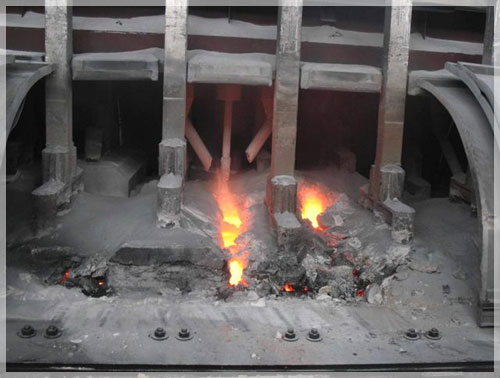 Холл Чарльз 
(1863 – 1914) американский инженер-химик
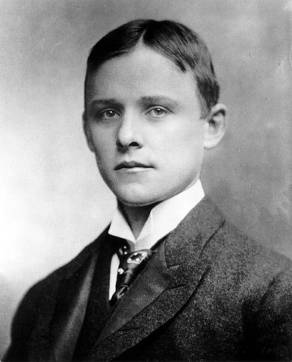 Будучи студентом Оберлинского колледжа, 
 он узнал, что можно разбогатеть и получить благодарность человечества,
если изобрести способ получения алюминия 
в промышленных масштабах. 
Как одержимый, Чарльз проводил эксперименты
по выработке алюминия путем 
электролиза криолитно-глиноземного
расплава. 
23 февраля 1886 года спустя год
после окончания колледжа Чарльз получил с помощью электролиза  первый алюминий.
Поль Эру (1863-1914) –
французский 
инженер - химик
В 1889 году  открыл алюминиевый завод во Фроне (Франция),  став его директором, он сконструировал электродуговую печь для выплавки стали, названную его именем; он разработал также электролитический способ получения алюминиевых сплавов
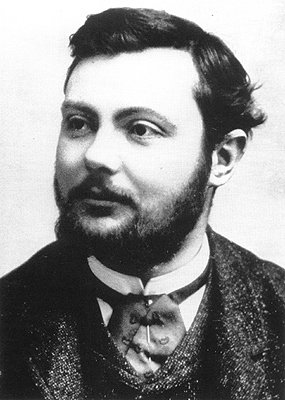 Алюминий
1. Из истории открытия
Главная
В период открытия алюминия - металл был дороже золота. Англичане хотели почтить богатым подарком великого русского химика Д.И Менделеева, подарили ему химические весы, в которых одна чашка была изготовлена из золота, другая - из алюминия. Чашка из алюминия стала дороже золотой. Полученное «серебро из глины» заинтересовало не только учёных, но и промышленников и даже императора Франции.
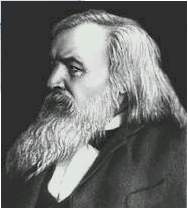 Далее
Далее
8
Алюминий
7. Содержание в земной коре
главная
9
Далее
Нахождение в природе
Важнейшим на сегодня минералом алюминия является боксит
Основной химический компонент боксита - глинозем (Al2O3)
 (28 - 80%).
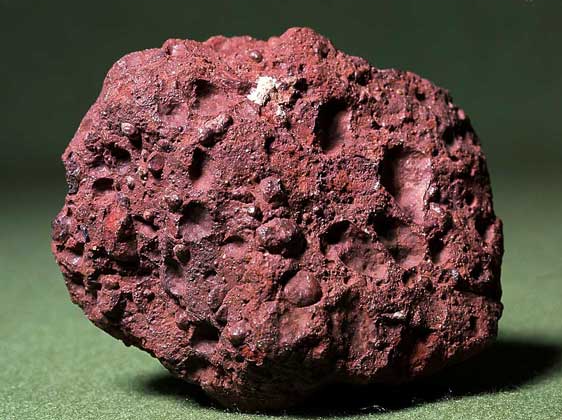 Цвет – серебристо-белый
t пл.  =  660°C.
t кип. ≈  2450°C.
Электропроводный, теплопроводный
Легкий, плотность ρ = 2,6989 г/см3
Мягкий, пластичный.
Алюминий
4. Физические свойства
главная
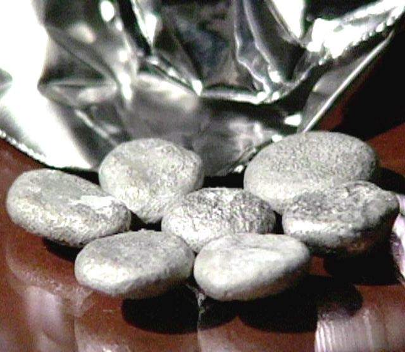 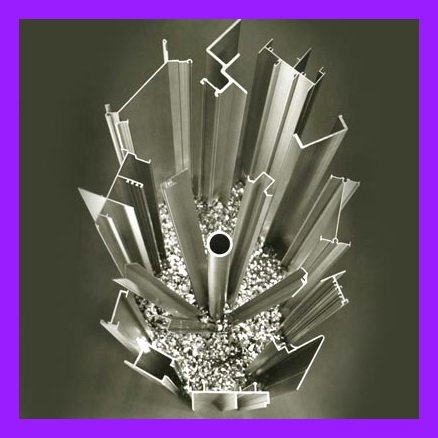 Далее
11
Бокситы – Al2O3
Глинозем – Al2O3
Алюминий
7. Нахождение в природе
главная
12
Далее
Алюминий
Вставьте пропущенные слова
главная
Алюминий -  элемент    III   группы,  главной подгруппы.
Заряд ядра атома алюминия равен  +13.
В ядре атома алюминия  13  протонов.
В ядре атома алюминия  14  нейтронов.
В атоме алюминия   13  электронов.
Атом алюминия имеет     3    энергетических уровня.
Электронная оболочка имеет строение 2е, 8е, 3е.
На внешнем уровне в атоме    3     электронов.
Степень окисления атома в соединениях равна +3 .
Простое вещество алюминий является   металлом. 
Оксид и гидроксид алюминия имеют амфотерный характер.
13
Далее
Алюминий
3.Строение простого вещества
главная
Металл
Связь - металлическая
Кристаллическая решетка - 
   металлическая,
   кубическая 
   гранецентрированная
Далее
14
P+ = 13
e-    = 13
n0  = 14
Алюминий
2. Электронное строение
главная
Аl
27
0
Порядок заполнения
+13
2e
8e
3e
3p1
3p1
3s2
3s2
2p6
2p6
2s2
2s2
1s2
1s2
Далее
Краткая электронная запись
15
Алюминий
6. Химические свойства
главная
C    н е м е т а л л а м и (c кислородом, с серой)
C    неметаллами (c галогенами, с углеродом)
C    в о д о й
C  к и с л о т а м и
Cо  щ е л о ч а м и
C     о к с и д а м и     м е т а л л о в
4Аl + 3O2 = 2Al2O3
      t
2Al + 3S = Al2S3
2Аl + 3Cl2 = 2AlCl3

4Al + 3C = Al4C3
(Снять оксидную пленку)

2Al + 6H2O = 2Al(OH)2 + H2↑
2Al + 6HCl = 2AlCl3 + H2↑

2Al + 3H2SO4 = Al2(SO4)3 + H2↑
2Al + 6NaOH + 6H2O = 2Na3[Al(OH)6] + 3H2↑

2Al + 2NaOH + 2H2O =2NaAlO2 +3H2↑
8Al + 3Fe3O4 = 4Al2O3 + 9Fe

2Al + WO3 = Al2O3 + W
Далее
16
1825 год Х. Эрстед:          AlCl3 + 3K = 3KCl + Al :
Электролиз (t пл. = 2050°С) :    2Al2O3  =  4Al +3O2
Электролиз (в распл. криолите Na3AlF6, tпл.≈1000°С) :    
2Al2O3  =  4Al +3O2
Алюминий
8. Получение
главная
Далее
17